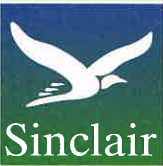 Expérimentation sur la participation des personnes accompagnées dans les DEA Grand EstInnovations 2021 journée de lancement
Avec le soutien :
5 avril 2022
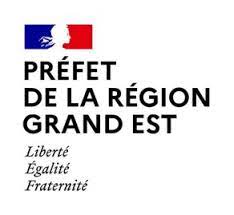 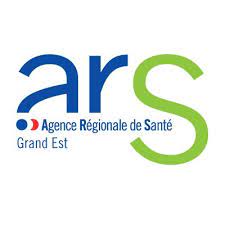 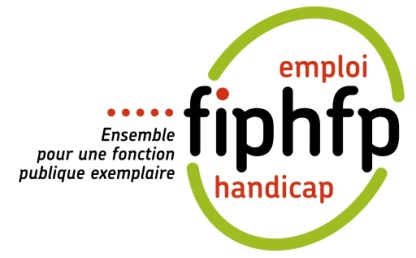 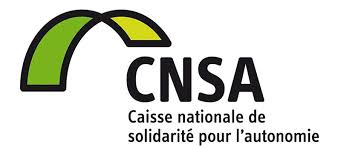 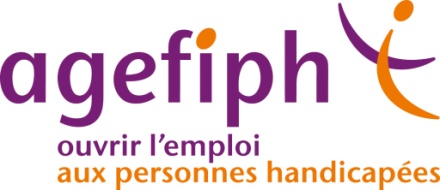 1
[Speaker Notes: ANSA / SINCLAIR]
Déroulé de la présentation
Contexte, objectifs, parties prenantes et déroulé du projet
Le démarrage de la formation
Le lancement de l’évaluation
2
Contexte du projet
Un dispositif ciblé, l’Emploi accompagné : 
Il se base sur l’autodétermination des individus avec un accompagnement sur-mesure et intensif basé sur les préférences des personnes.
Pour autant, absence d’actions de participation impliquant les personnes accompagnées dans l’amélioration continue de l’accompagnement
L’Emploi accompagné est un terrain d’expérimentation d’autant plus intéressant qu’il évolue et qu’il est amené à se développer en France

Des constats partagés entre les structures membres du consortium : 
Les personnes accompagnées viennent chercher un service mais ne font pas ou ne parviennent pas à formuler des demandes pour que celui-ci s’améliore ou réponde le mieux à leur besoin
Si la participation de chaque personne à son projet est effective dans le cadre de l’Emploi accompagné, la participation à la gouvernance pose question pour ce dispositif où il n’y a pas (ou peu) de collectif constitué. 

Une volonté partagée entre les membres du consortium : développer et améliorer la participation, l’autodétermination, la confiance, l’expression des personnes
3
[Speaker Notes: Questionner les Institutionnels sur leurs attentes à ce moment là]
Les objectifs visés par le projet
Mise en place de dispositifs de participation :
Pour chaque DEA membre du consortium : des groupes locaux de participation composés de personnes accompagnées et éventuellement des accompagnants
Un groupe régional, composé des différents dispositifs membres (1 professionnel  + 1 personne accompagnée par dispositif) animé par l’Ansa et progressivement par les dispositifs eux-mêmes

 Attendus des dispositifs de participation :
 Pour les individus : développement de l’autodétermination et du pouvoir d’agir
 Pour les DEA : la construction et la mise en œuvre de nouveaux outils ou actions au plus près des besoins des personnes accompagnées 
 Pour les institutions : la participation effective des personnes à la gouvernance du dispositif au niveau de chaque structure de l’Emploi accompagné mais également au niveau régional
4
[Speaker Notes: Questionner les Institutionnels sur leurs attentes à ce moment là]
Un collectif d’acteurs engagés
Marguerite Sinclair, la participation et le développement du pouvoir d’agir au cœur de ses projets 
 	Porteur administratif du projet et chef de file du consortium

 L’Agence nouvelle des solidarités actives (Ansa), spécialiste de l’expérimentation sociale et de la participation des personnes concernées
	Ingénierie de projet et Formation 

 Marina Drobi, consultante indépendante en charge de l’évaluation
	Evaluation du projet
5
[Speaker Notes: Questionner les Institutionnels sur leurs attentes à ce moment là]
DEA participants
AEIM 54
Au 31/12/20 : 9
Jeunes, sorties d’Esat, toutes déficiences
UGECAM Nord Est
Au 31/12/20 : 13
Jeunes, public actif, troubles cognitifs, cérébrolésés, TSA
UGECAM Nord Est
Au 31/12/20 : 9
Troubles cognitifs, troubles moteurs
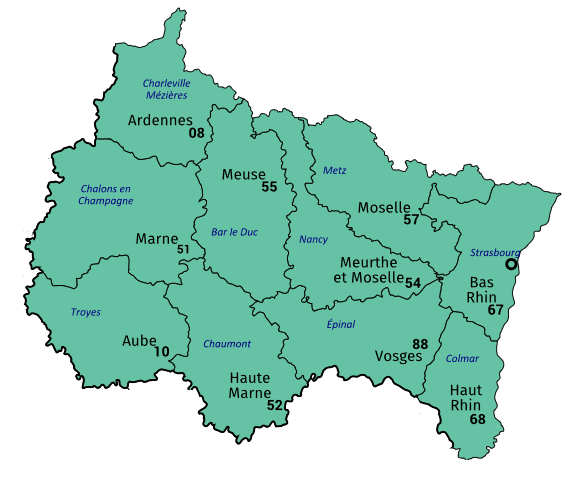 PYRAMIDE EST
Au 31/12/20 : 30
Tout public, focus déficience intellectuelle, TSA, troubles cognitifs et psychiques
AMIPH
Au 31/12/20 : 15
Jeunes, public actif salarié. Focus handicap psychique, cognitifs, TSA
Action et Compétence
Au 31/12/20 : 21
Tout public, focus TSA
Route Nouvelle Alsace
Au 31/12/20 : 12 (dispositif conventionné) + 200 (accompagnement durable)
Focus jeunes avec troubles psychiques
L’ADAPT Aube – L’ADASMS – permanence du Jard
Au 31/12/20 : 79
Tout public. Focus handicap psychique
Centre de 
réadaptation Mulhouse
Au 31/12/20 : 16
Tout public/handicap
+ SMA
SAVS SINCLAIR
Au 31/12/20 : 21 
Tout public, focus TSA
+ Au fil de la vie
6
Une méthodologie en trois phases
Etape 1 : Formation-action pour installer la participation
Début 2022
Etape 2 : Expérimentation des outils et des méthodes (coconstruction et mise en œuvre)
2022 - 2023
Etape 3 : Modélisation pour pérennisation et essaimage
Fin 2023
7
Calendrier prévisionnel de l’expérimentation
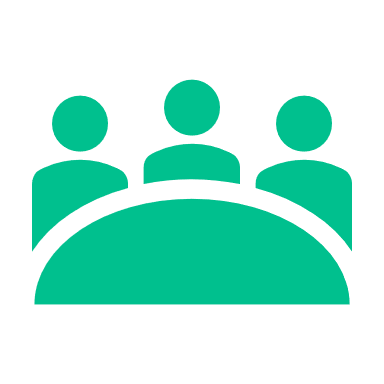 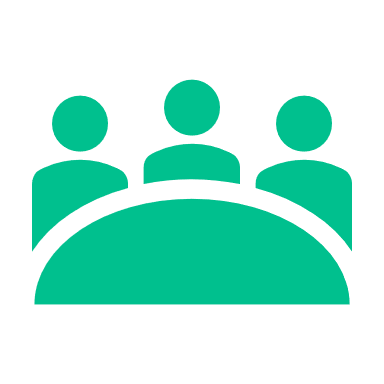 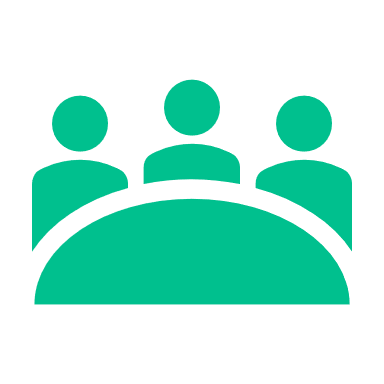 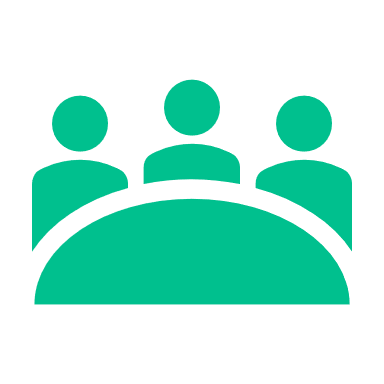 Copil 3
Copil final
Copil 1
Copil 2
Etape 1 : Formation-action sur la participation
Etape 3 : Modélisation
Etape 2 : Expérimentation des outils et des méthodes
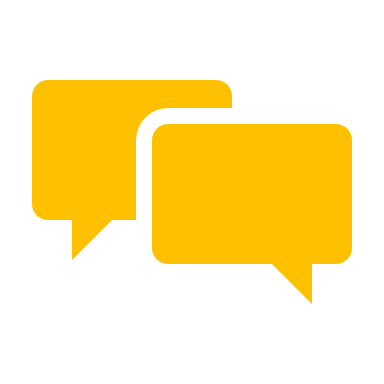 5 jours de formation
2H
1J
1J
2H
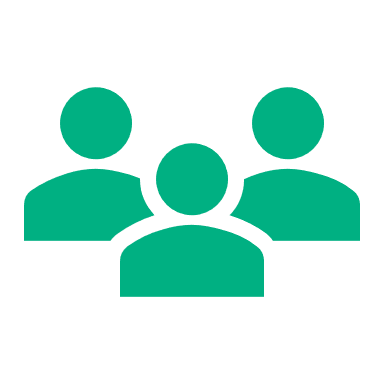 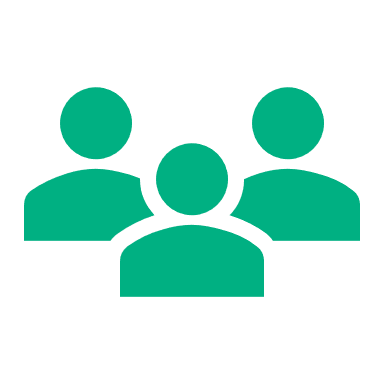 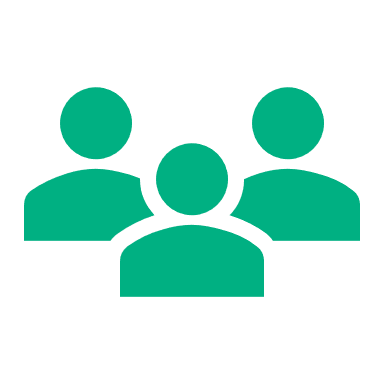 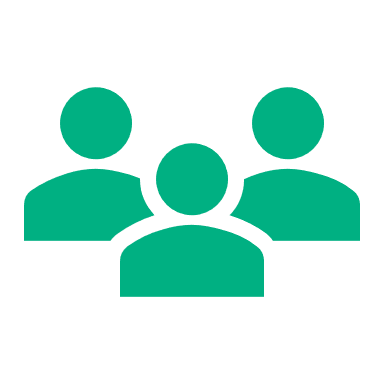 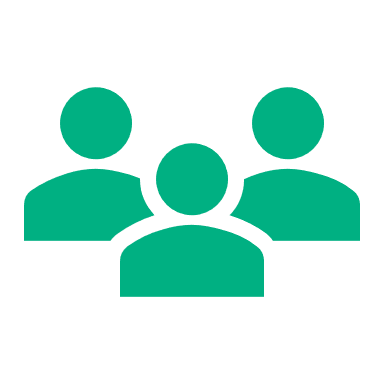 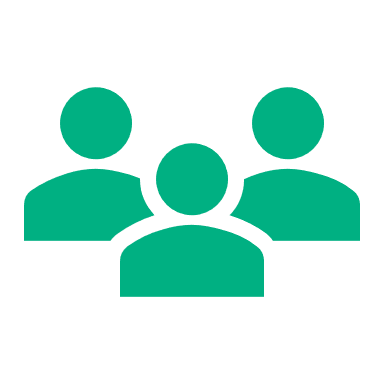 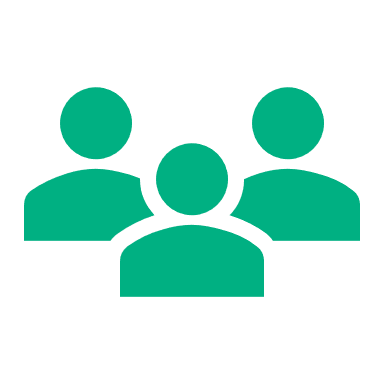 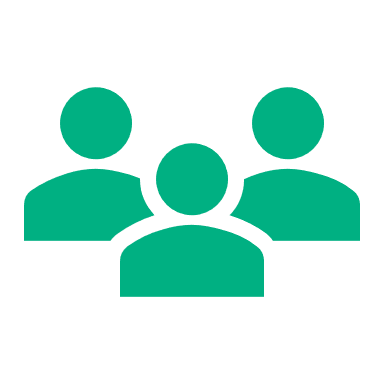 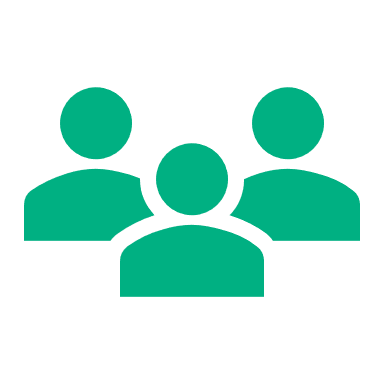 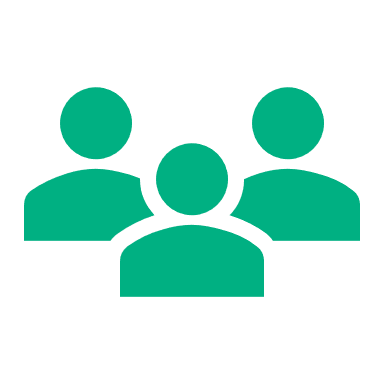 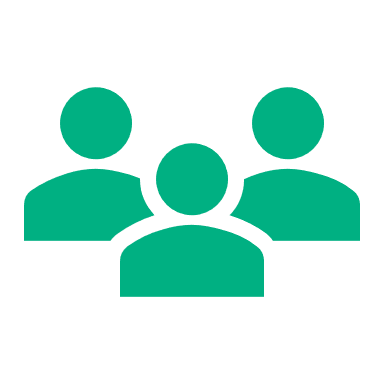 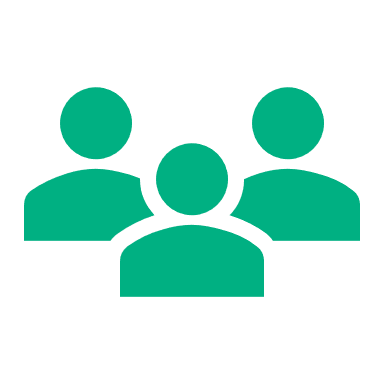 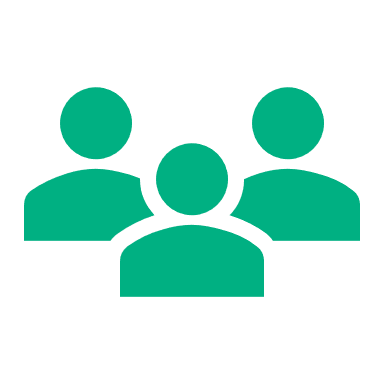 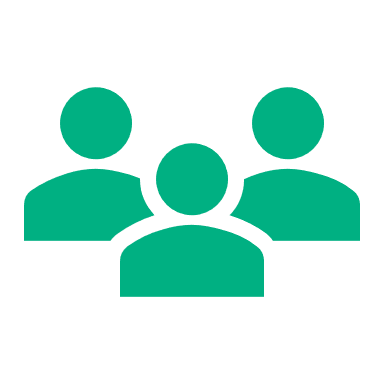 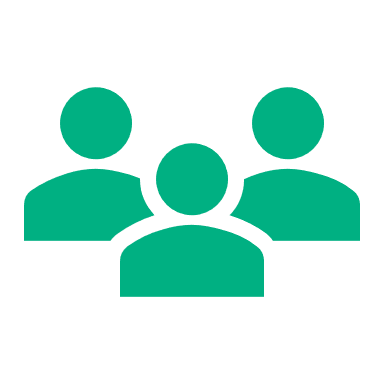 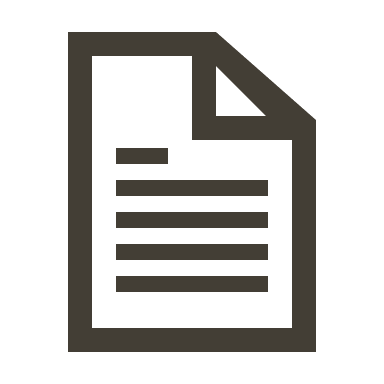 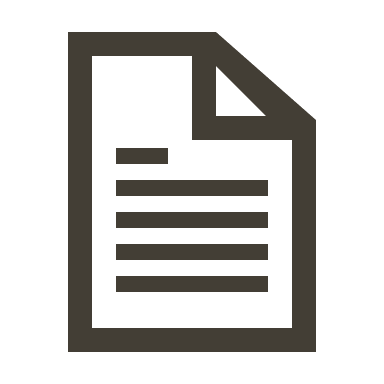 Livret des bonnes pratiques
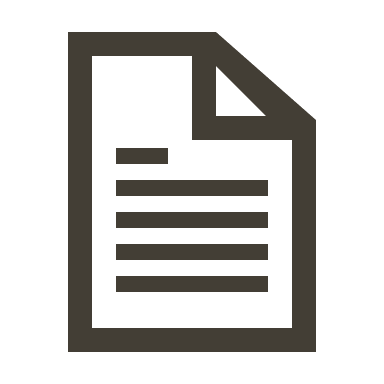 Guide de la participation
Plan d’actions Essaimage
Légende :
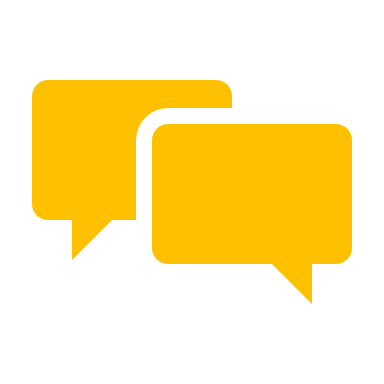 Entretiens avec les pilotes et financeurs régionaux et nationaux
Formation des professionnels
Groupe régional (professionnels, personnes accompagnées, Ansa)
Journée de restitution
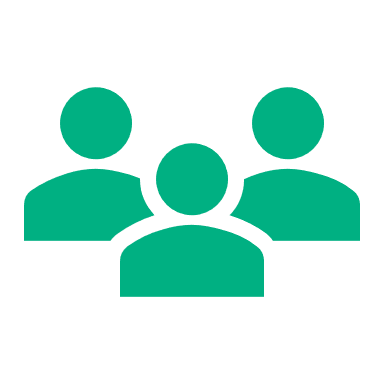 Groupe locaux (professionnels, personnes accompagnées)
5 jours de formation : 2 jours (Mars) + 2 jours (Mai) + 1 jour (septembre)
8
Retour sur la réunion de lancement (objectifs)
Une bonne adhésion au projet avec la volonté de créer une dynamique collective de partage, de collaboration et de mutualisation entre les structures

 Des objectifs partagés sur les trois niveaux de participation
Développer et améliorer la participation, l’autodétermination, la confiance, l’expression des personnes
Améliorer la qualité de l’accompagnement, les pratiques professionnelles pour mieux répondre aux besoins et aux souhaits des personnes
Impliquer les personnes dans la gouvernance pour avoir un retour sur les pratiques et harmoniser les dispositifs au niveau régional

 Des points de vigilance :
Ne pas rechercher l’homogénéisation (besoins, contextes différents)
 Bien communiquer sur le projet auprès des équipes et des personnes accompagnées (par exemple, via un document en FALC)
Être en capacité de consacrer le temps nécessaire au projet
9
L’implication attendue des DEA
Désignation d’un référent dans chaque structure pour :
Suivre la formation-action
Animer un groupe local une fois par mois jusqu’à fin 2023
Participer à l’évaluation et aux ateliers de modélisation
Passer le relai si nécessaire à un autre référent / à d’autres référents

 Pour les directions :
Permettre au référent désigné d’avoir les moyens de déployer l’action de participation
Participer au comité de pilotage (en représentation ou de manière tournante)
Avoir la volonté de pérenniser l’action de participation au-delà de la phase expérimentale si celle-ci démontre sa plus-value

 Mise en commun de méthodes: partage de bonnes pratiques expérimentées dans le cadre de l’action et dans d’autres cadres que le DEA (CVS, GEM …)
10
Déroulé de la présentation
Contexte, objectifs, parties prenantes et déroulé du projet
Le démarrage de la formation
Le lancement de l’évaluation
11
Zoom sur la phase 1 : Formation-action
Formation des professionnels
5 jours de formation entre mars et septembre 2022
Co-construction avec les personnes dans chaque dispositif
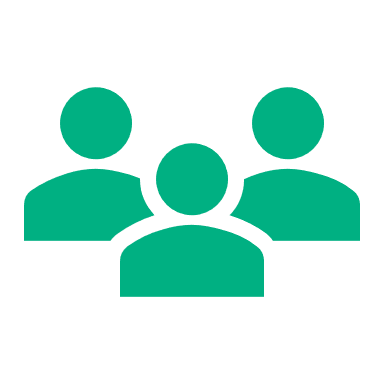 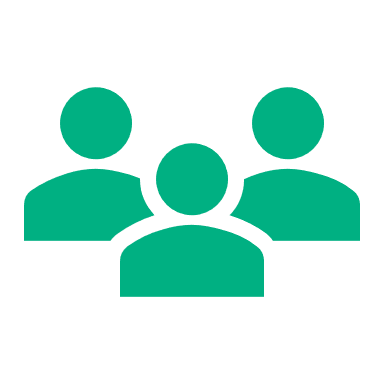 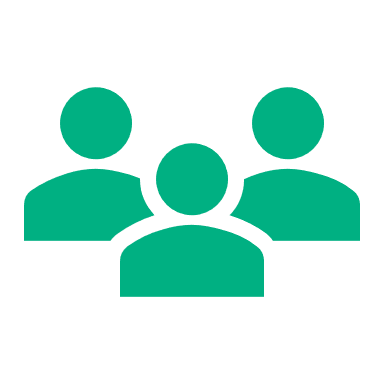 Contenu de la formation : A déterminer collectivement
Décrire et argumenter sur les attendus des actions de participation
Structurer et organiser la réalisation (déroulé, logistique, acteurs locaux …)
Mobiliser et préparer les personnes pour les réunions
+ Construction collective des méthodes et outils à déployer en local

Animer les réunions en présentiel ou à distance
Exploiter et restituer les résultats obtenus +
+ Construction collective des méthodes et outils à déployer en local

Retours d’expérience

Séquencement de la formation : Proposition : 2 jours + 2 jours + 1 jour
Nombre de participants maximum : 16 participants
J1&2
J3&4
J5
12
Démarrage de la formation
Une adhésion très forte des professionnels aux objectifs

 Une volonté importante de travailler ensemble pour partager les expériences, les outils et les pratiques

 La nécessité de bien repréciser certains points …
Ce qu’on l’on entend par « participation »
Ce qui est attendu des groupes locaux
Ce qui est attendu des référents pour organiser les groupes

  … et d’aller rapidement sur du concret 
Convaincre les personnes => Travail sur des outils de communication
Prévoir le déroulé de la première réunion

 Prochaine session dédiée à l’animation et à l’exploitation des résultats des actions
13
Déroulé de la présentation
Contexte, objectifs, parties prenantes et déroulé du projet
Le démarrage de la formation
Le lancement de l’évaluation
14
Zoom sur l’évaluation (1/2)
Trois axes évaluatifs:
Effectivité: a-t-on fait ce qu’on a prévu ?
Efficacité : a-t-on atteint les résultats escomptés en termes de participation ?
Impact : cette participation permet-elle d’améliorer l’offre de services ?

 Parti-pris de comparaison « avant/après » dès le démarrage du projet
Au début de la démarche de formation/action et de co-construction
Après une année de fonctionnement du dispositif de participation, au moment des dernières réunions à la fin de l’année 2023


=>  Un travail sur le référentiel d’évaluation à l’occasion, du premier comité de pilotage
15
Zoom sur l’évaluation (2/2)
Une méthodologie associant plusieurs outils:

Enquête auprès de l’ensemble des bénéficiaires des dispositifs d’emploi accompagné sur les besoins non couverts/améliorations possibles, puis sur les améliorations perçues
Enquêtes auprès des professionnels et des personnes accompagnées qui vont participer au dispositif avant/après
Participation/observation aux réunions régionales (1ère et dernière, point de vigilance: différence de format) + focus-groupes avec les professionnels et les personnes accompagnées (point de vigilance : organisation de ces temps lorsque la réunion de tient sur une journée) 
Participation/observation aux premières réunions locales de co-construction sur deux territoires (point de vigilance : disponibilité aux dates choisies)
Recueil d’informations factuelles et statistiques via un outil à renseigner par les parties-prenantes du projet
Approfondissements qualitatifs en fin de projet : entretiens parties prenantes régionales et porteurs de projet ; focus-groupes sur deux territoires non identifiés en amont
16